Introduction to Professional Bodies
Literature Review Made Easy by Using Technical Publications Seminar
by James Hill,
on 17th July 2019,
in D45a Sackville Street Building
Outline
Who are (some) Professional Bodies
IEEE, CIGRE
Institute of Electrical & Electronics Engineers
International Council on Large Electric Systems
(Conseil International des Grands Réseaux Électriques)

IET

IMechE, InstMC, IChemE, CMI, IMarEST…

ANSI, ASTM, bsi, IEC…
Who are Professional Bodies – Focus on IEEE
IEEE Mission:
“…to foster technological innovation and excellence for the benefit of humanity…”
Who are Professional Bodies – Focus on IEEE - Where
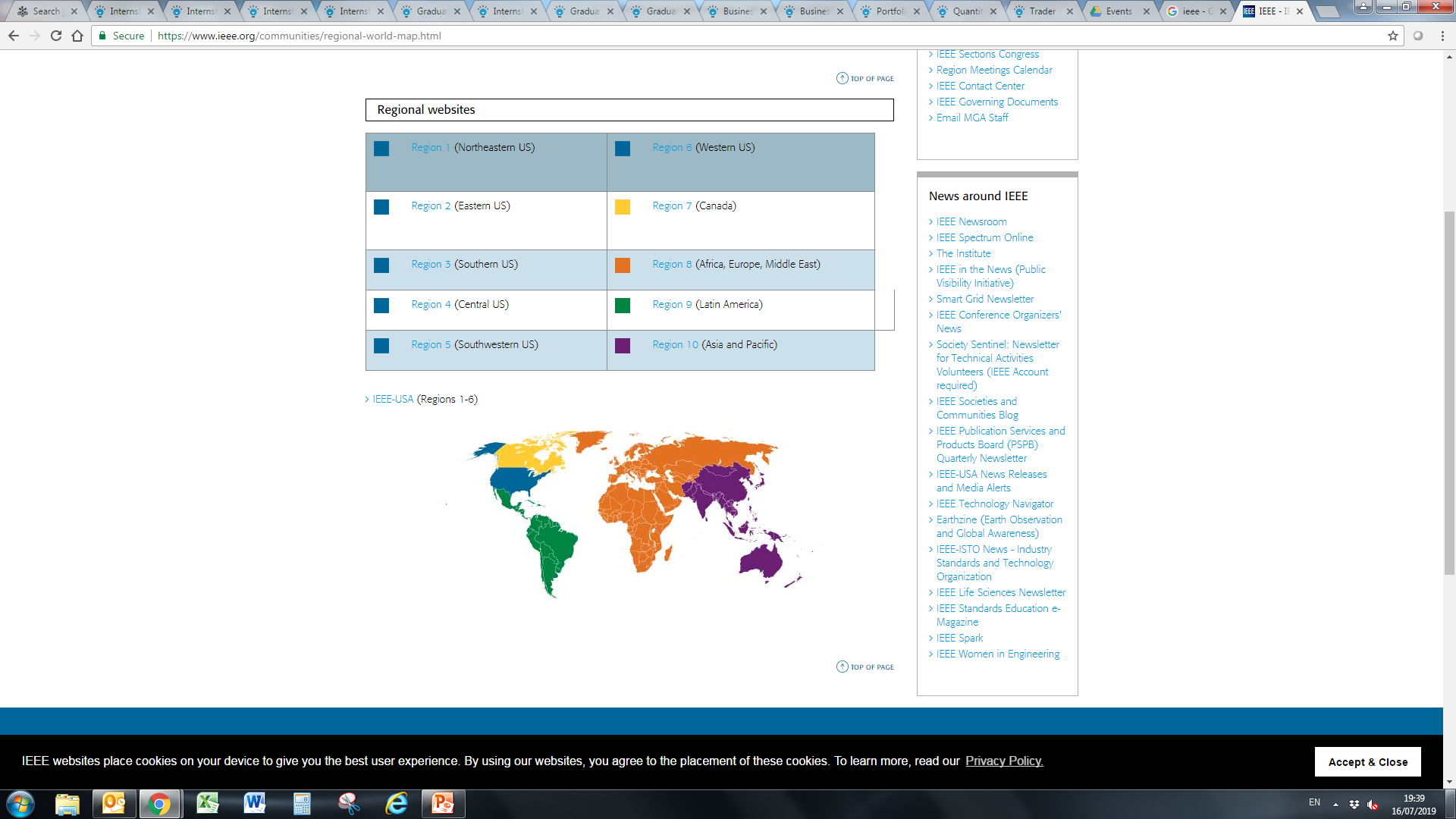 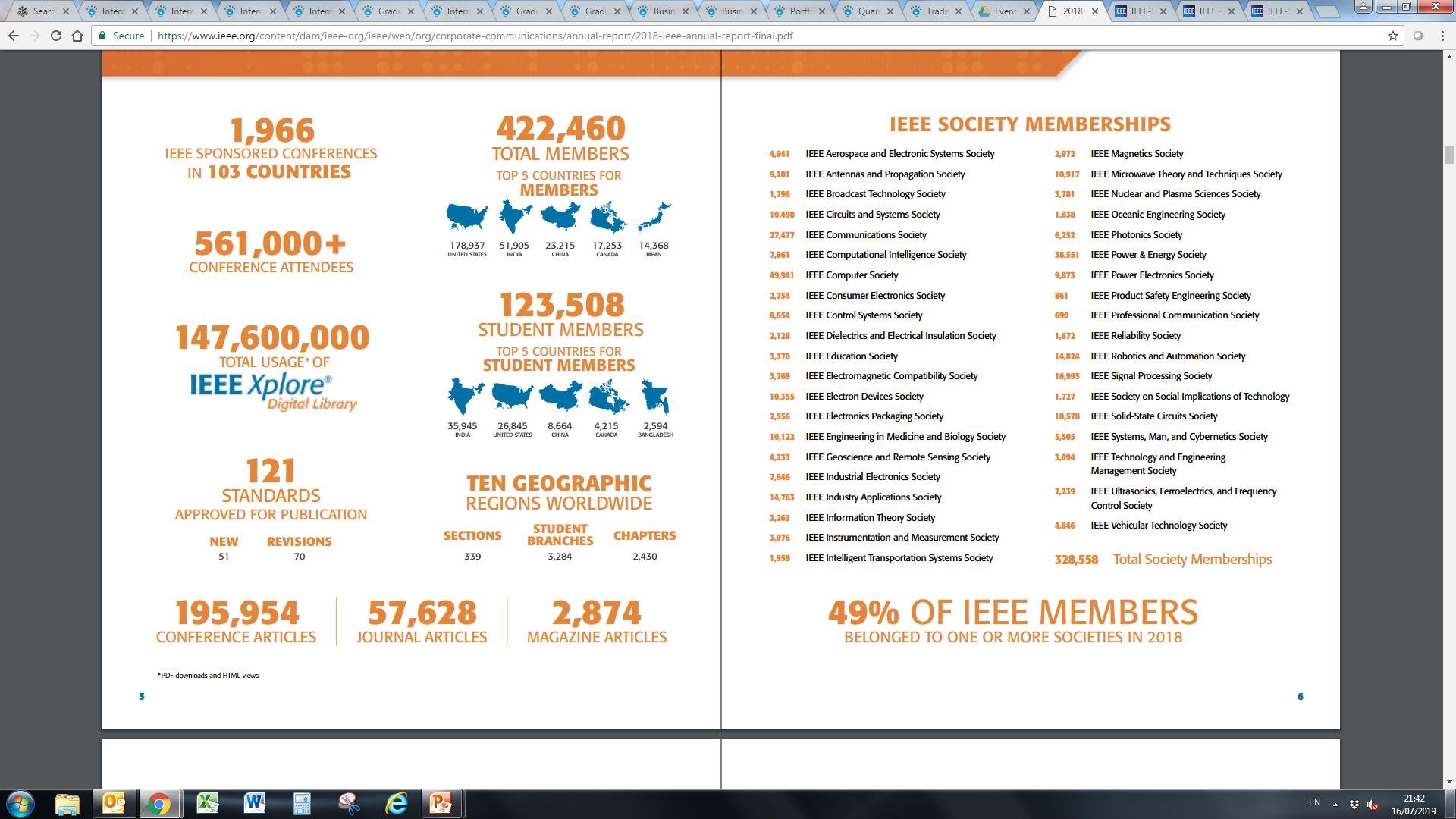 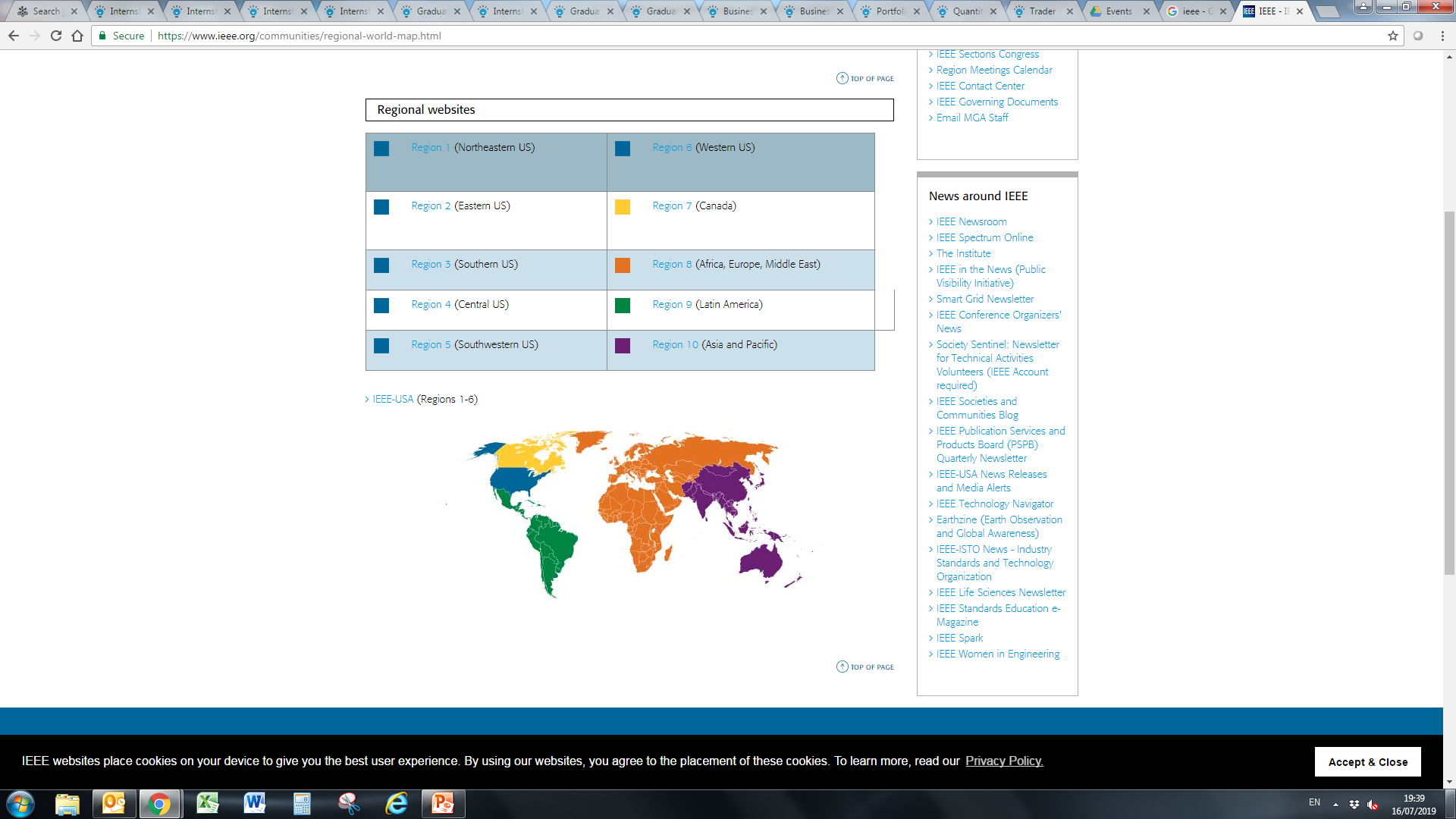 422,460 members, according to 2018 annual report,
123,508 student members
https://www.ieee.org/communities/regional-world-map.html
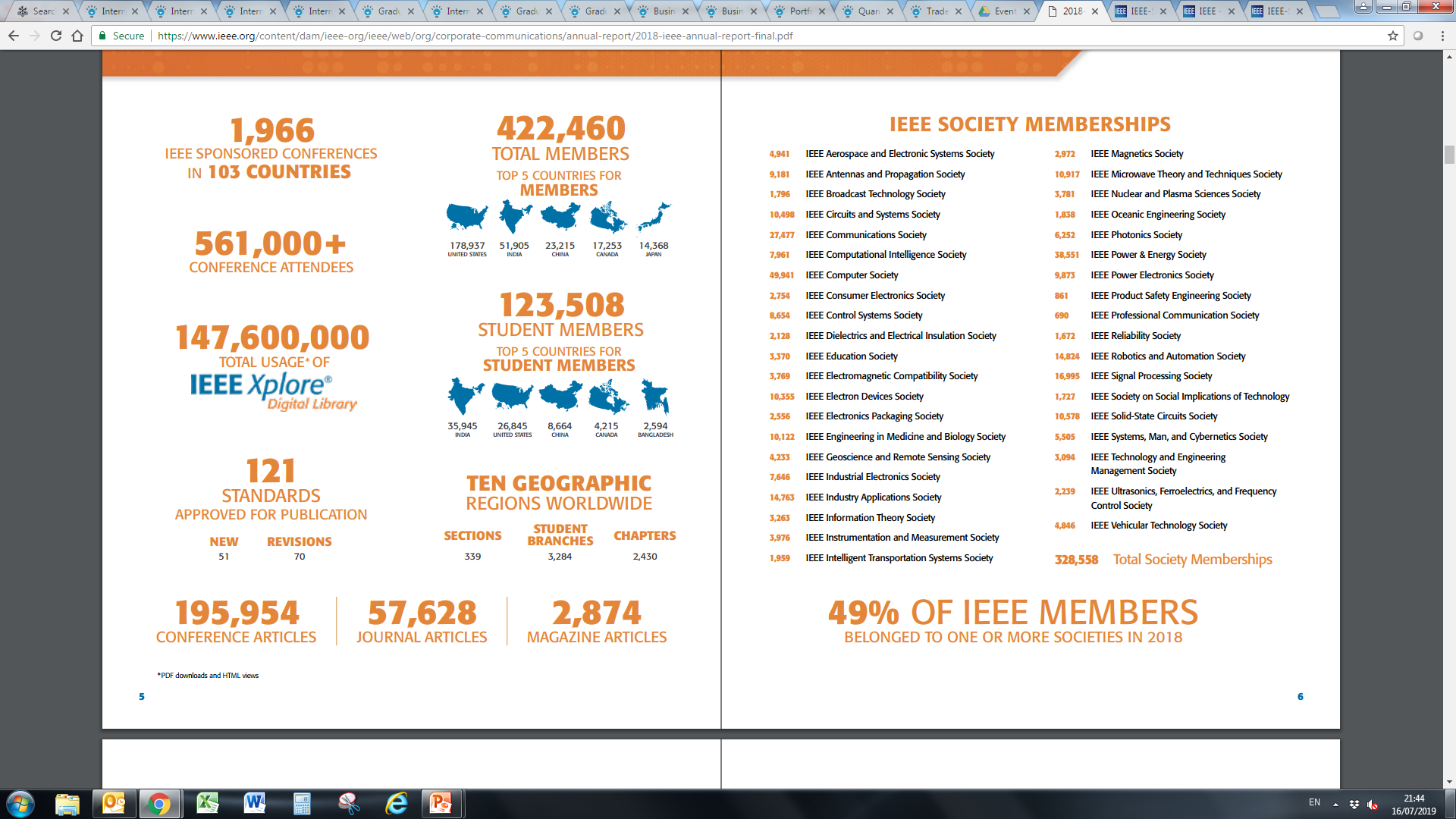 https://www.ieee.org/communities/societies/index.html
Who are Professional Bodies – Focus on IEEE
Technical Society
Region
YOU!
Who are Professional Bodies – Focus on IEEE - Provision
1,962 IEEE Conferences in 2018 (1,966)

57,628 journal articles published in 2018

6,496 Standards
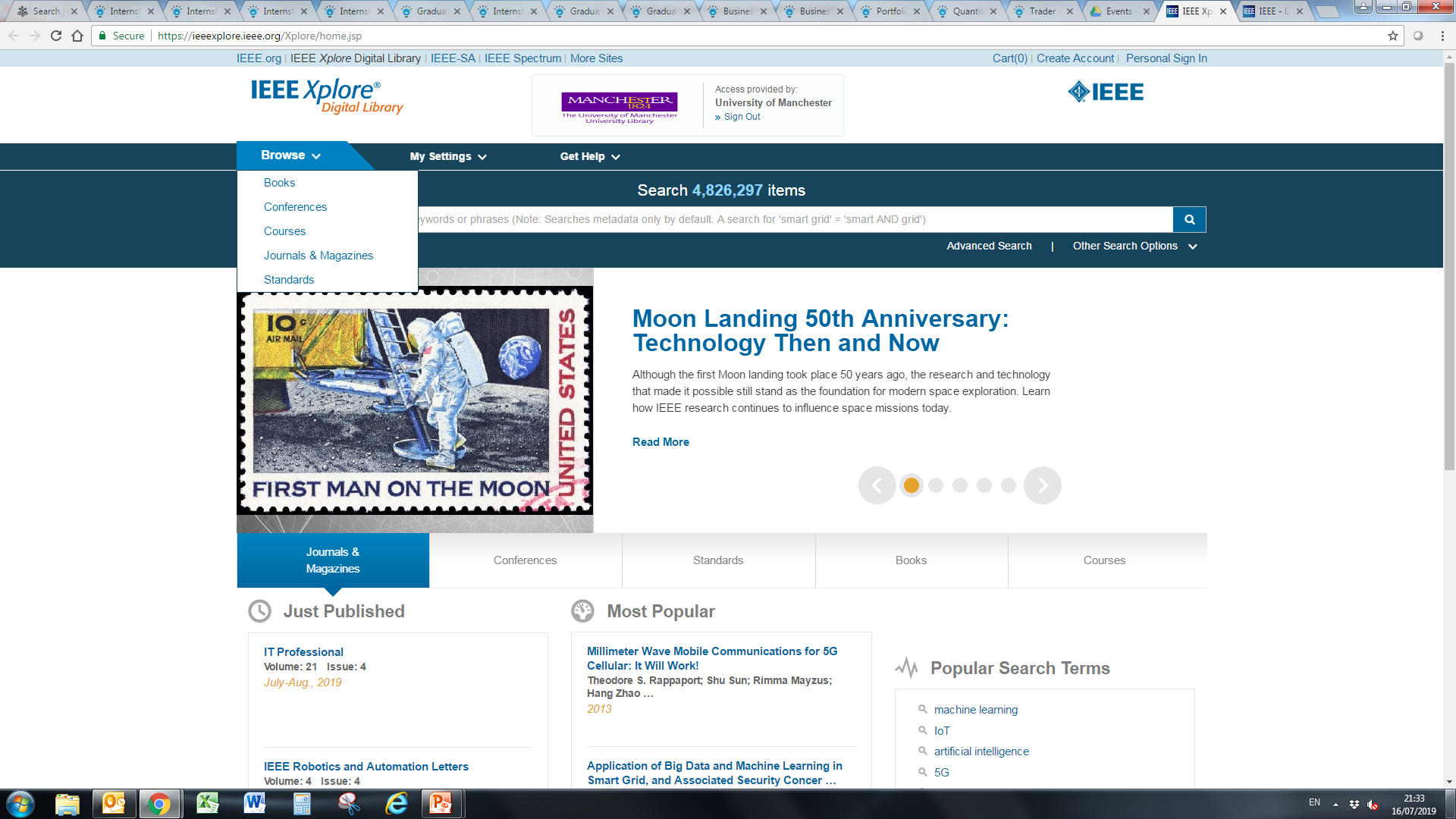 https://www.ieee.org/content/dam/ieee-org/ieee/web/org/corporate-communications/annual-report/2018-ieee-annual-report-final.pdf
“For the Benefit of Humanity…”
Affinity groups

Free to join

Look out for:
Women in Engineering (WiE)
Young Professionals (YP)
Who are Professional Bodies – Focus on CIGRE
Purpose
To foster engagement and knowledge sharing among power system professionals globally to enable the sustainable provision of electricity for all.
 
Mission
To contribute to the betterment of the power system by enhancing the expertise of the people within it.
 
Vision
To be universally recognised as the leading global community for expertise in all aspects of electric power systems.
https://www.cigre.org/GB/about/introducing-cigre
Who are Professional Bodies – Focus on CIGRE- Where
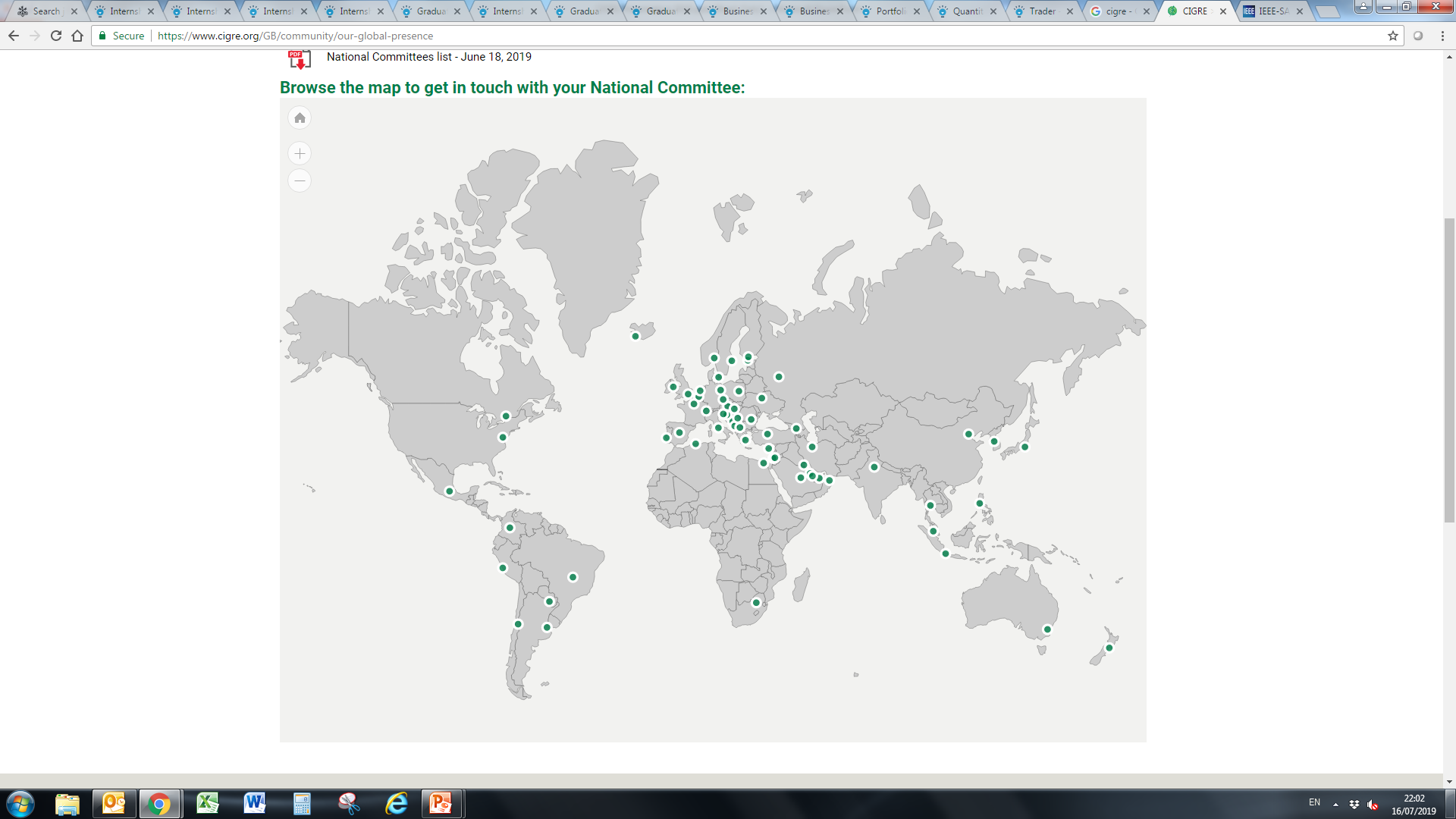 https://www.ieee.org/communities/regional-world-map.html
Who are Professional Bodies – Focus on CIGRE- What
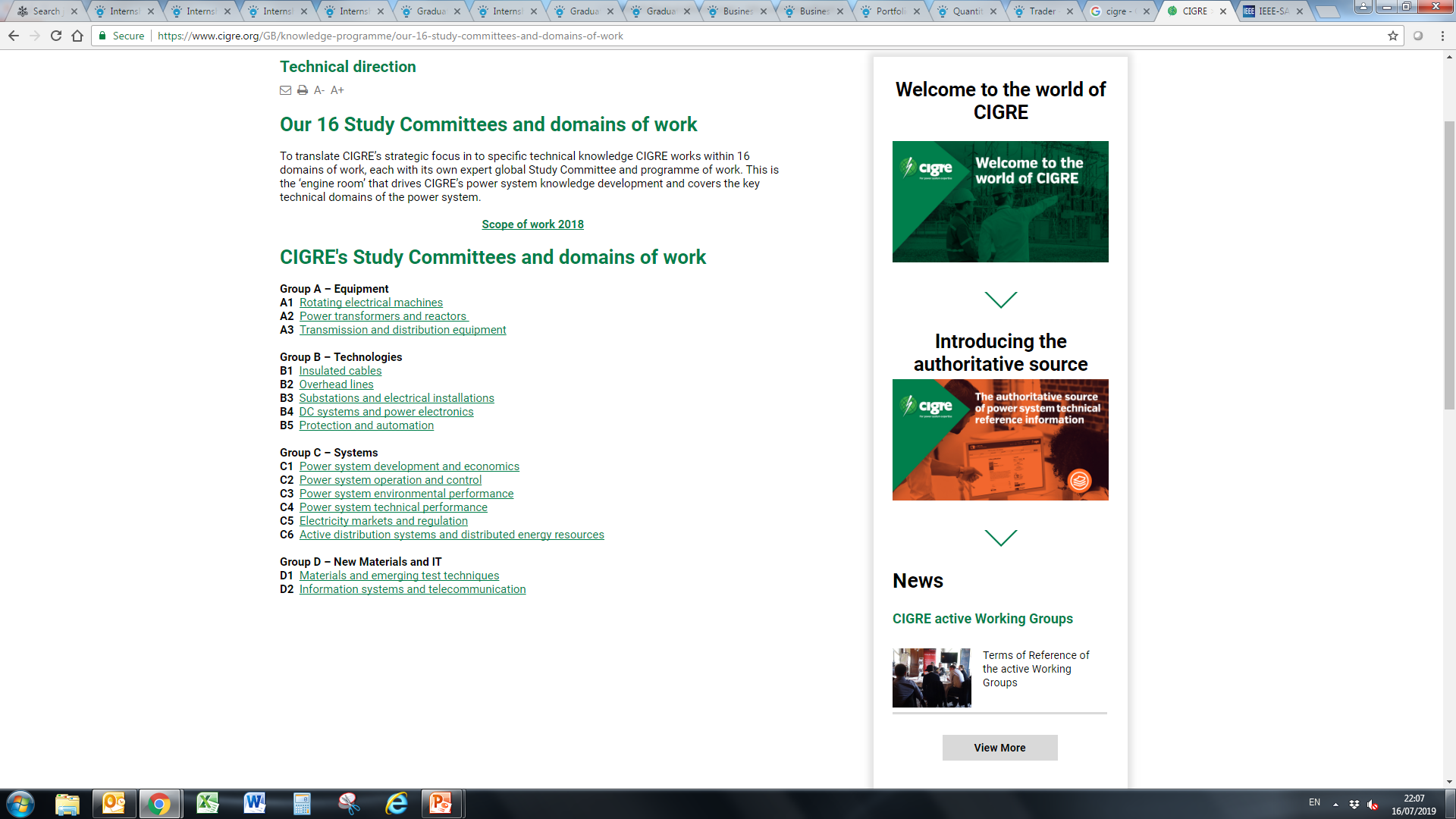 https://www.ieee.org/communities/societies/index.html
https://www.cigre.org/GB/knowledge-programme/our-16-study-committees-and-domains-of-work
Who are Professional Bodies – Focus on CIGRE- Provision
Technical Brochures
Excellent summary of ‘current’ research

CIGRE Electra

‘Green Books’

CIGRE Paris Session
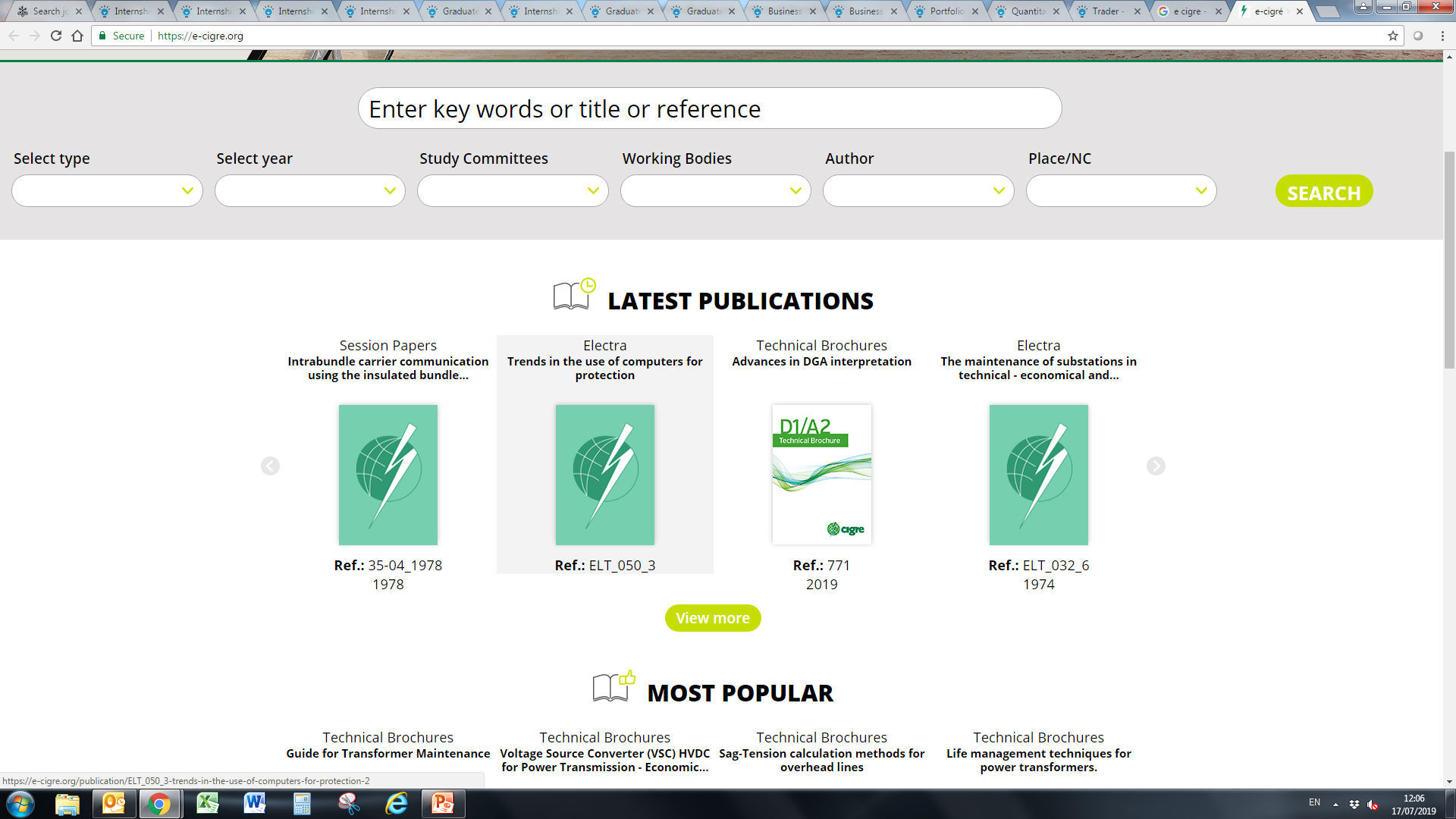 e-CIGRE
How to Join - IEEE
Use the QR Code on your handouts

Start by joining the IEEE as a Student Member
Cost is ~$20 per year
Join today for a $13.50 half-year fee - Bargain!

Join your chosen society(ies)
Cost is ~$18 per year
Join today for a $9 half-year fee - Bargain!
(above based on PES)

Done! You can then join relevant affinity groups for free and make use of the benefits!
How to Join – CIGRE-UK NGN
Use the QR Code on your handouts

Fill out the online form [and send proof of ‘studentship’]

CIGRE-UK NGN membership is free for all students for 4 years.
(A non-exhaustive) Why to Join - IEEE
Conference fee discounts
(keep your supervisor happy)

Keep up to date with the latest developments and activities in your technical specialism

Access to publication library and training

Become part of a global community of like-minded people doing similar things

Looks good on CV / applications
Chartership
(A non-exhaustive) Why to Join – CIGRE NGN
Access to NGN events

Access to e-CIGRE

Get involved in CIGRE activities:
Join international Working Groups
Join the NGN Steering Committee
Publish Papers in Working Groups and CIGRE conferences 

Personal Development and route to Chartership

Understand what CIGRE is – make CIGRE work for you after graduation
Thank you for listening
¿ Any Questions?